[Agent Name] | Licensed Insurance Agent
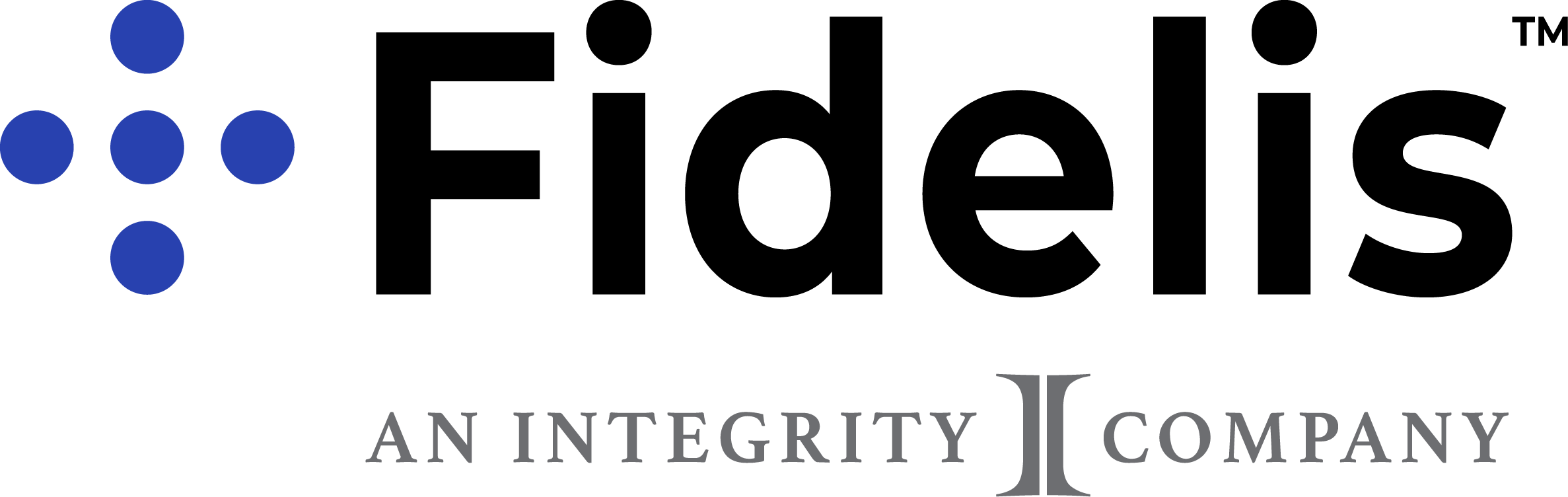 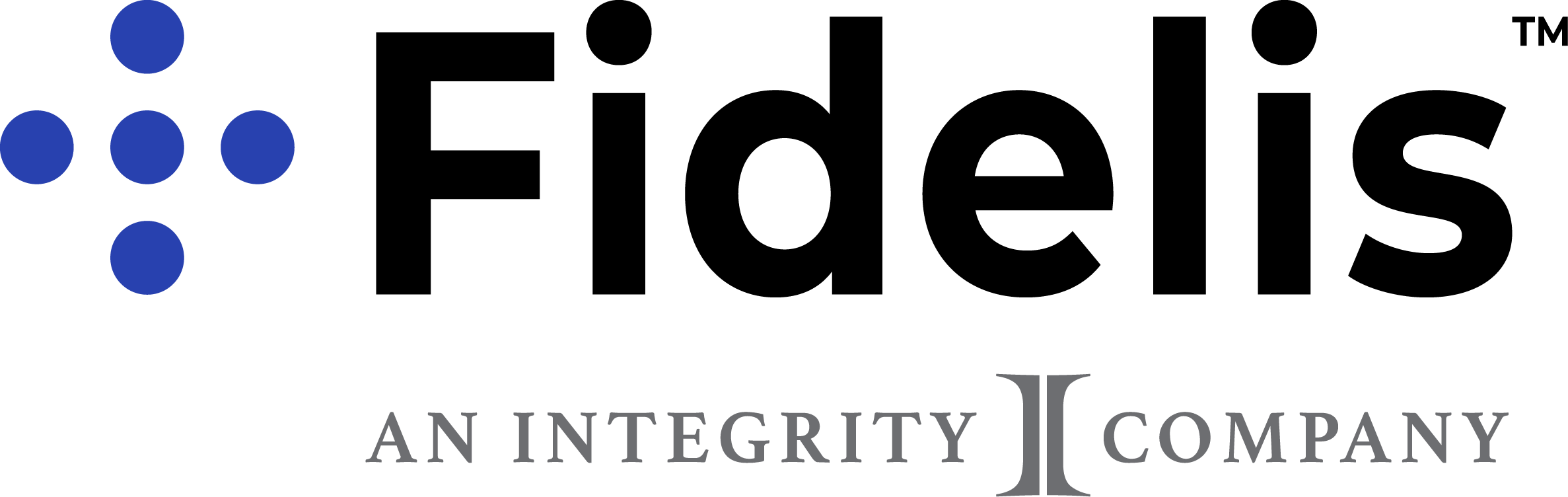 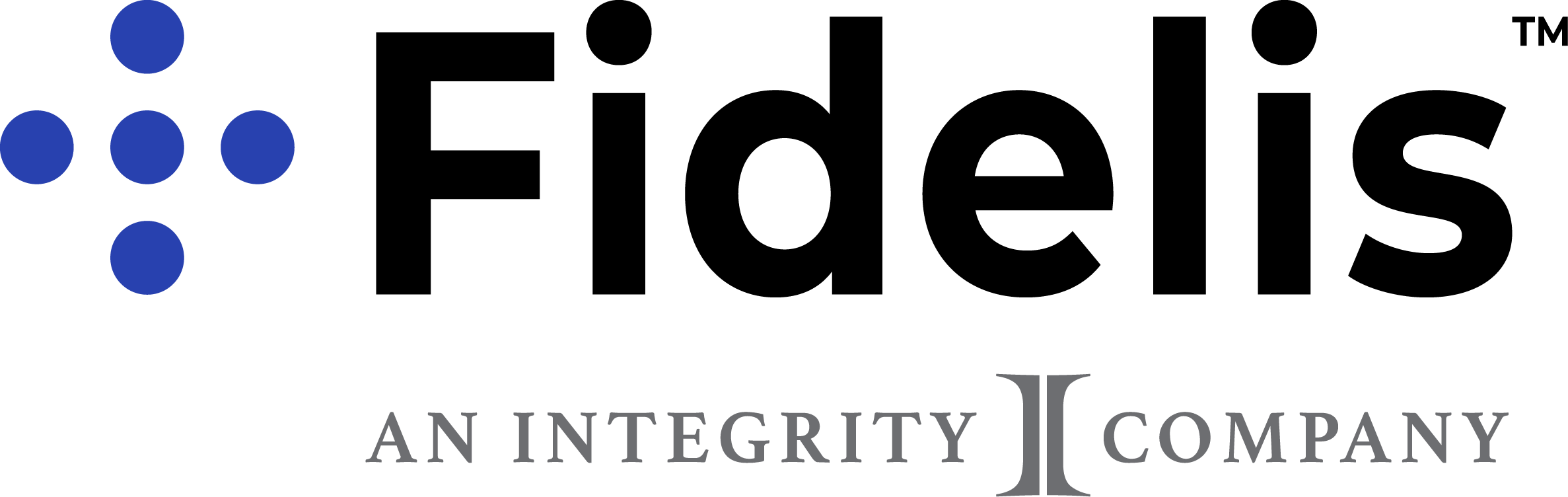 https://www.planenroll.com/?purl=XXXXXXXX
888.888.8888
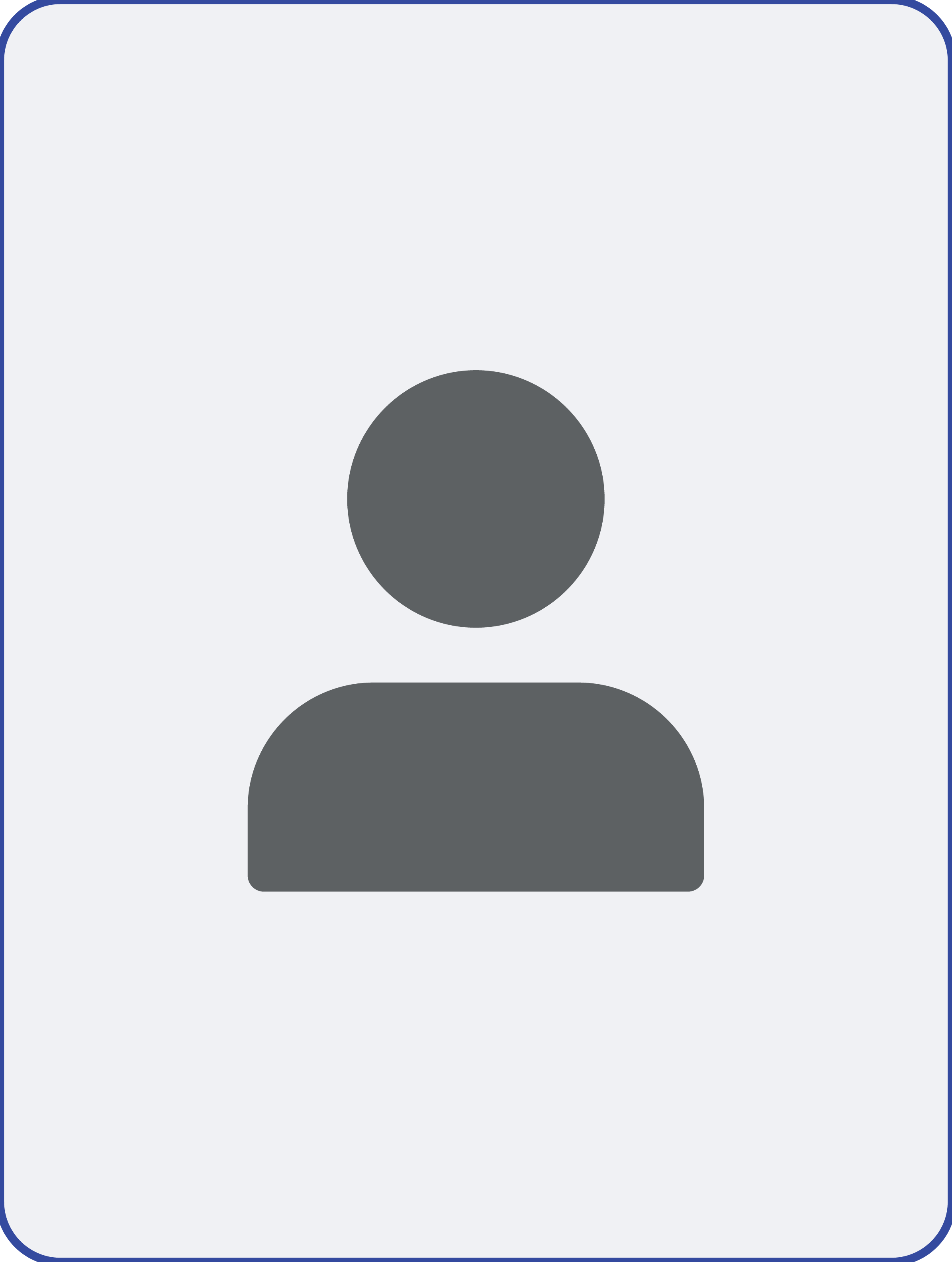 Agent Name
888.888.8888
888.888.8888
agent@agentemail.com
#
#